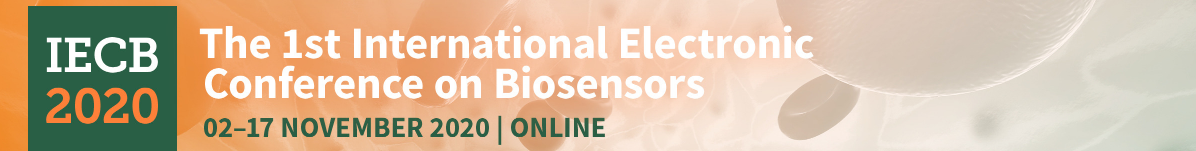 Magnetic rod-based metal-organic frameworks metal composites for colorimetric detection of hydrogen peroxide (H2O2) and pollutant elimination

                                                 by

                                Benjamin Edem Meteku

College of Chemical Engineering, China University of Petroleum
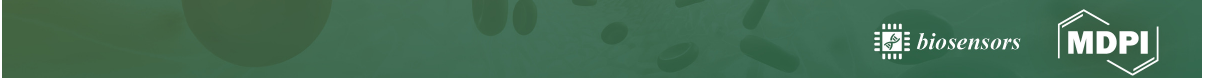 Outline
Introduction 
Motivation
Methodology
Results
Conclusion
References
Introduction
Nanomaterials have gained significant attention in recent years due to their unique size (1-100 nm) and outstanding properties i.e. surface area, optical properties, ease of synthesis etc.  [Roduner, 2006]

 Potential applications of nanomaterials in various fields including biomedicine, gas storage, catalysis, environmental monitoring and remediation etc.  [Maurin et al., 2017 and Meteku et al., 2020]
Introduction
There is an increase in demand for hydrogen peroxide due to its green nature and is currently used extensively in the paper industry, dentistry, environmental remediation decontamination of PPEs etc. [Beam et al., 2020]

   Detection of hydrogen peroxide is of prime importance due to its cytotoxicity when concentrations are beyond a minimum threshold of 75 ppm. [Sun et al., 2016]
Motivation
Plausible synergistic effect between magnetite, MOF and Au properties
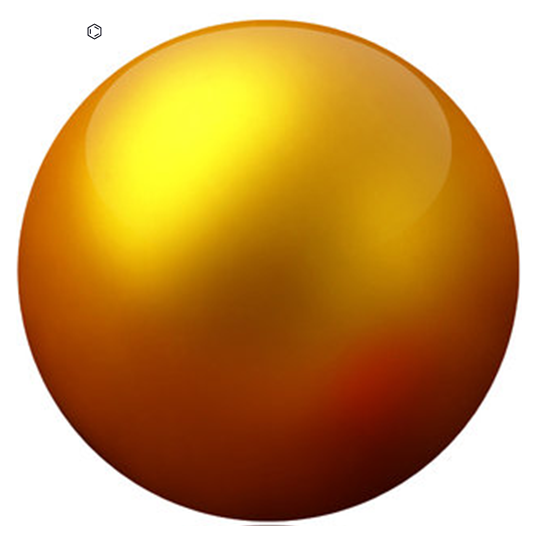 Motivation
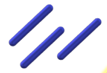 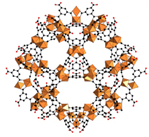 The need for enhanced detection of Hydrogen peroxide
Methodology
CTAB assisted hydrolysis at  87ºC for 12 hrs to form β-FeOOH 
Reduction of β-FeOOH at 240ºC for 8 hrs under N2 using PAA for morphology preservation
MAA functionalization of  nanorod followed by layer-by-layer growth of  MIL-100(Fe) on magnetic rod
Deposition of reduced Au on  Fe3O4@MIL-100(Fe)
Methodology
Colorimetric Detection of H2O2
     Fe3O4@MIL-100(Fe)-Au  (4 mg/mL, 100 μL) 
                                              + 
Sodium acetate-acetic acid buffer solution ( pH =4, 2400 μL)                         	                                     + 
TMB solution (1.55mM in ethanol, 480 μL) 
                                              + 
H2O2( 30%, 100 μL)
(Incubation for 5 min. followed by UV-vis analysis)
Methodology
4-nitrophenol reduction
4-nitrophenol solution (0.18 mM, 6 mL)
                                              + 
  freshly prepared NaBH4 solution (0.2 M, 4 mL)                                    
                                              + 
  Fe3O4@MIL-100(Fe)-Au ( 4 mg)
 Bacteria adsorption
    Composite conjugation with antibody followed by bacteria  adsorption with/without magnetic field
Results
a)TEM image of Fe3O4@MIL-100(Fe)-Au; b, c) STEM HAADF image of composite; Corresponding elemental analysis results d) Au; e) C; f) Fe and g) O
Results
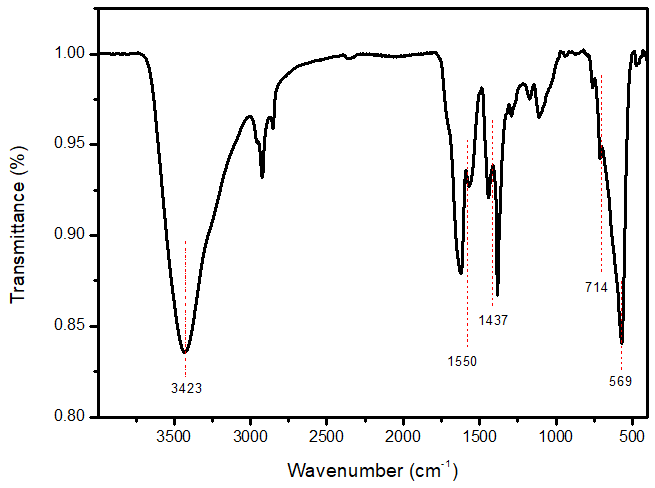 a
b
a) XRD for Fe3O4@MIL-100(Fe)-Au; b) FTIR  of Fe3O4@MIL-100(Fe)-Au
Results
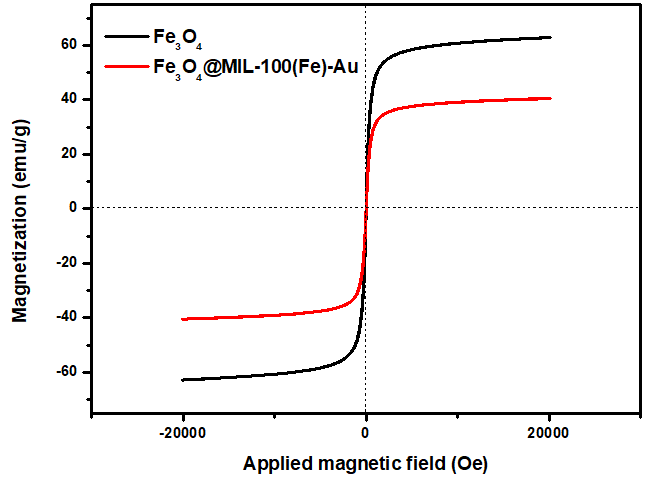 a
b
TGA of Fe3O4, Fe3O4@MIL-100(Fe), and Fe3O4@MIL-100(Fe)-Au;
b) VSM for Fe3O4 and Fe3O4@MIL-100(Fe)-Au
Results
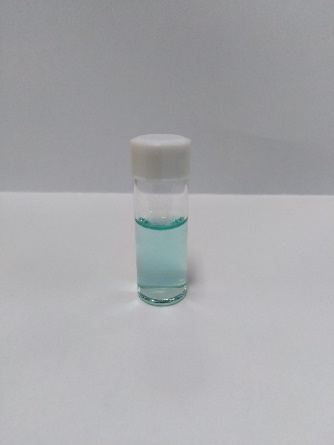 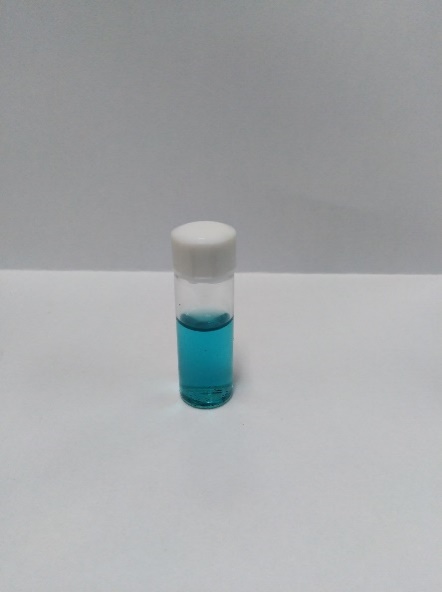 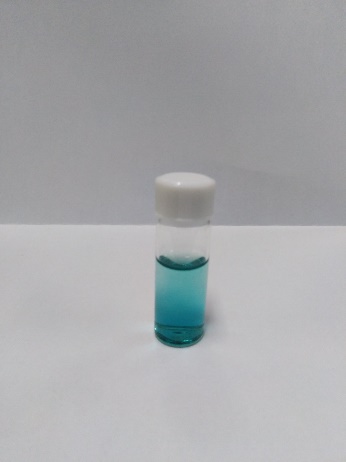 UV-vis spectra for TMB oxidation with H2O2 without nanozyme (black), with nanozyme(red), and with nanozyme on a magnetic field (blue) 
( Inset picture: TMB+H2O2 (left), TMB +H2O2+Nanozyme (middle), and TMB +H2O2 + Nanozyme (on magnetic field) (right))
Results
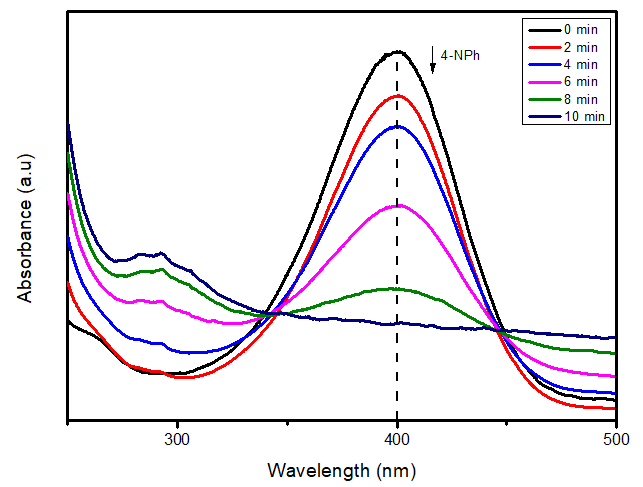 UV-vis spectra for a) Non-magnetic field-assisted reduction of 4-nitrophenol 
b) Magnetic field-assisted reduction of 4-nitrophenol
Results
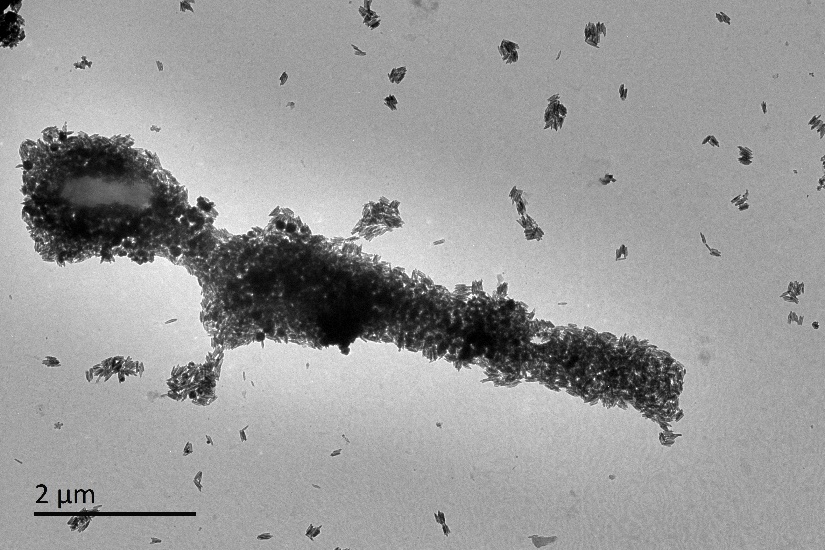 a
b
TEM of a) Non-magnetic field-assisted bacteria adsorption (capture) 
b) Magnetic field-assisted bacteria adsorption (capture)
Conclusion
Fe3O4@MIL-100(Fe)-Au was successfully used for the detection of H2O2 while the magnetic property of the Composite was further utilized to enhance the rate of detection

 The synthesized composite proved to be versatile and can be used for pollutant degradation and dye adsorption
References
Roduner, E. Size matters : why nanomaterials are different. 2006, 583–592, doi:10.1039/b502142c
Maurin, G.; Serre, C.; Cooper, A.; Férey, G. The new age of MOFs and of their porous-related solids. Chem. Soc. Rev. 2017, 46, 3104–3107, doi:10.1039/c7cs90049j.
Meteku, B.E.; Huang, J.; Zeng, J.; Subhan, F.; Feng, F.; Zhang, Y.; Qiu, Z.; Aslam, S.; Li, G.; Yan, Z. Magnetic metal–organic framework composites for environmental monitoring and remediation. Coord. Chem. Rev. 2020, 413, 213261, doi:10.1016/j.ccr.2020.21326
Beam, E.; Cih, J.C.N.; Cih, M.D.A.; Ramar, K. Effect of vaporized hydrogen peroxide reprocessing on N95 respirators. 2020, 1–2, doi:10.1017/ice.2020.371
Sun, J.; Li, C.; Qi, Y.; Guo, S.; Liang, X. Optimizing colorimetric assay based on V2O5 nanozymes for sensitive detection of H2O2 and glucose. Sensors (Switzerland) 2016, 16, doi:10.3390/s16040584